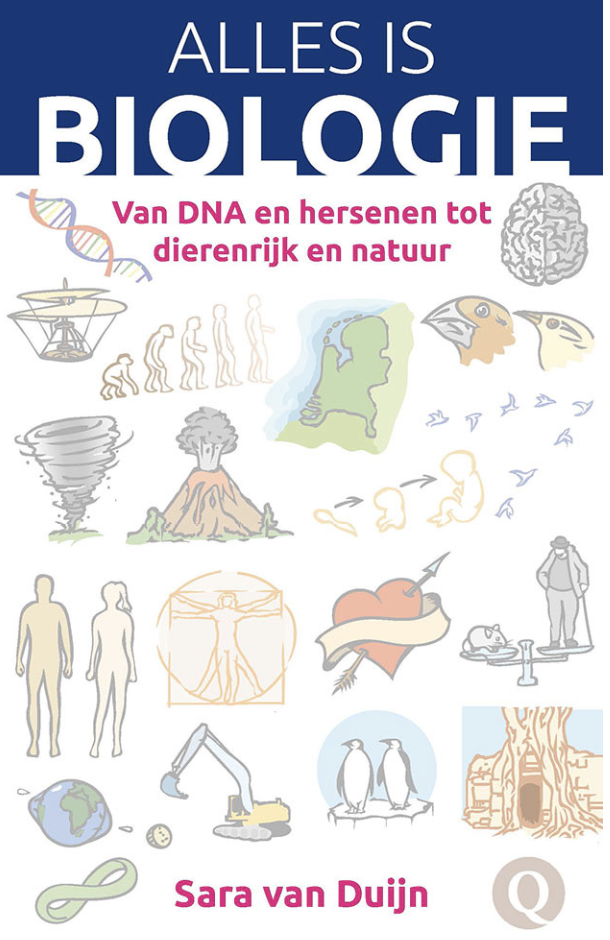 Biologie in bovenbouw havo / atheneum
Wat gaan we bespreken
Lesstof in bovenbouw H/A
Verschil onderbouw H/A- bovenbouw H/A
Verschil mavo – havo
Verschil havo - atheneum
Wat wordt er van je verwacht?
Scheikunde nodig?
Vervolgopleidingen
Lesstof in bovenbouw H/A
Onder andere:
Menselijke fysiologie
Ecologie
Plantenfysiologie
DNA & Genetica
Gedrag

Vrijwel dezelfde onderwerpen als in de onderbouw, maar wat is dan het verschil?
Verschil onderbouw H/A – bovenbouw H/A
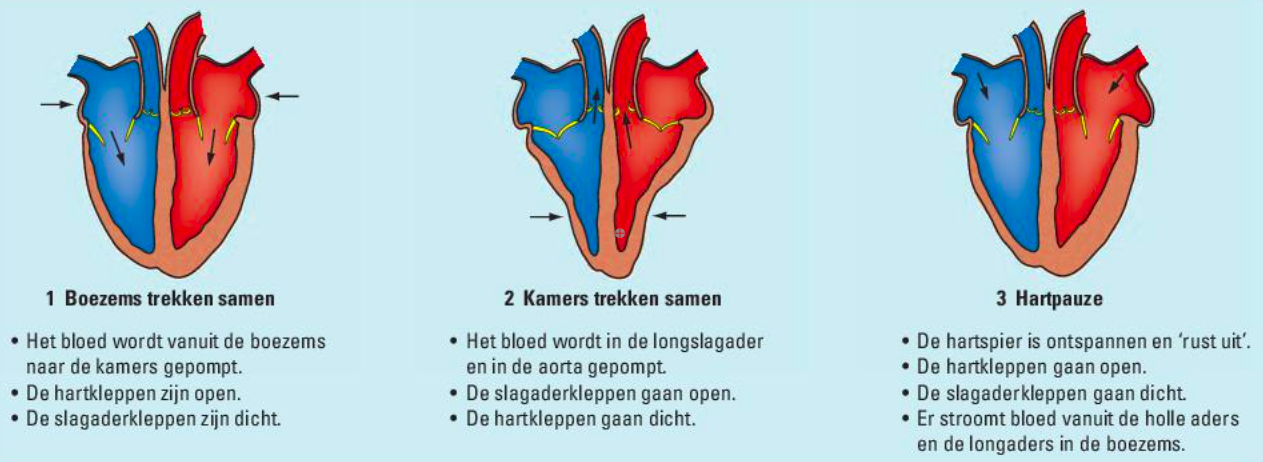 Verdieping
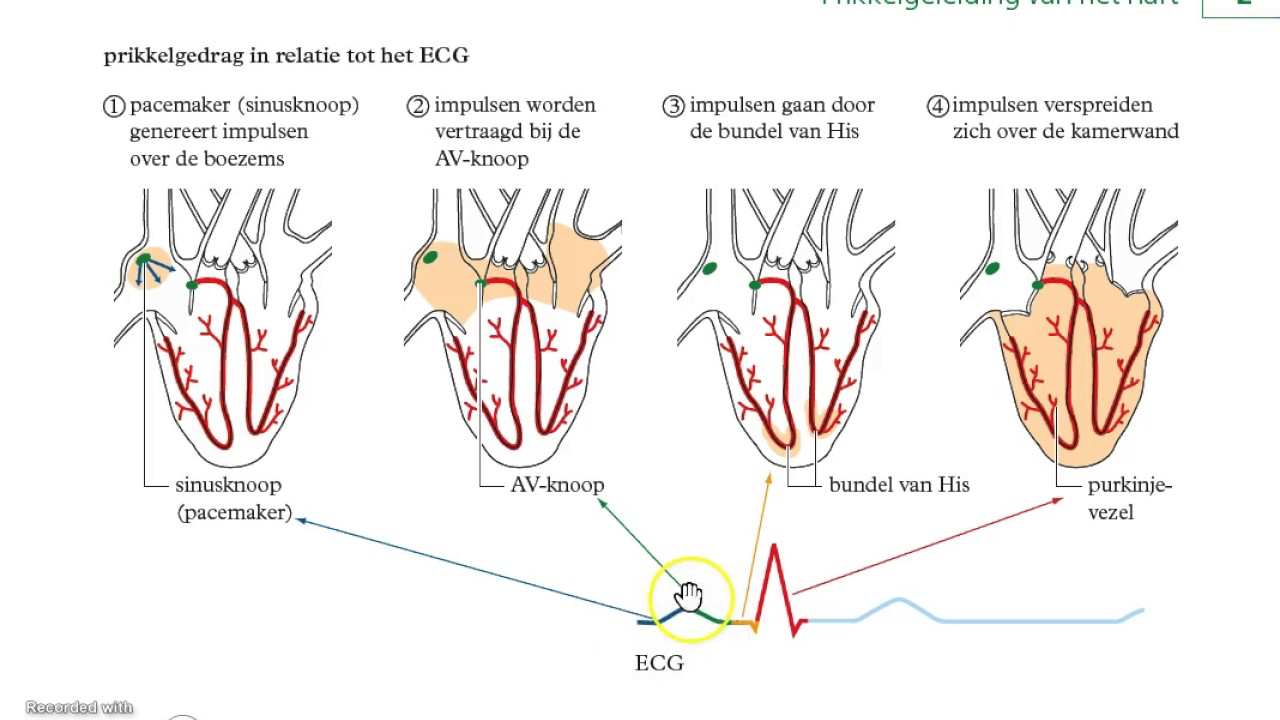 Lesstof in bovenbouw H/A
HA3-toets:
In periode 1: 1 hoofdstuk (erfelijkheid, voortplanting, ecologie)
In periode 2 t/m 4: 2 of 3 hoofdstukken

Bovenbouwtoets:
4H (+/- 2 hoofdstukken) en 4A (+/- 2 hoofdstukken)
Transport van stoffen
Voortplanting
Genetica 
Evolutie
Ecologie en milieu
Gedrag
Regeling


5H: 5 hoofdstukken (2 nieuwe)	5A: +/- 5 hoofdstukken (1-2 nieuwe)
Transport (bloedsomloop)				
Gaswisseling
Afweer			6A:  +/- 6 hoofdstukken (2 nieuwe)
Gedrag				
Evolutie
Verschil mavo - havo
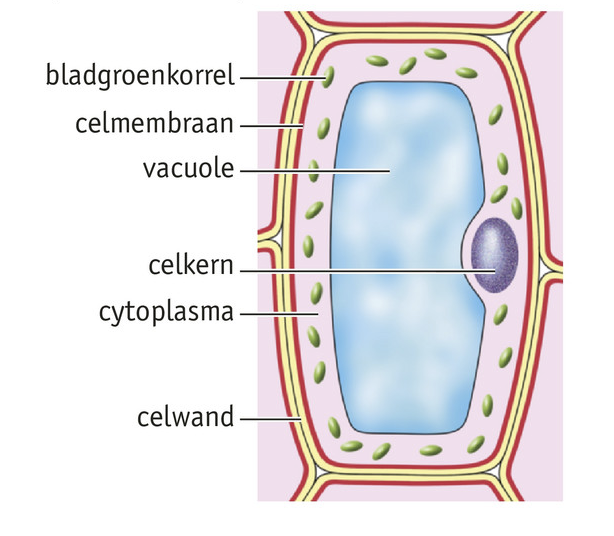 Verdieping van de lesstof
Abstractere lesstof
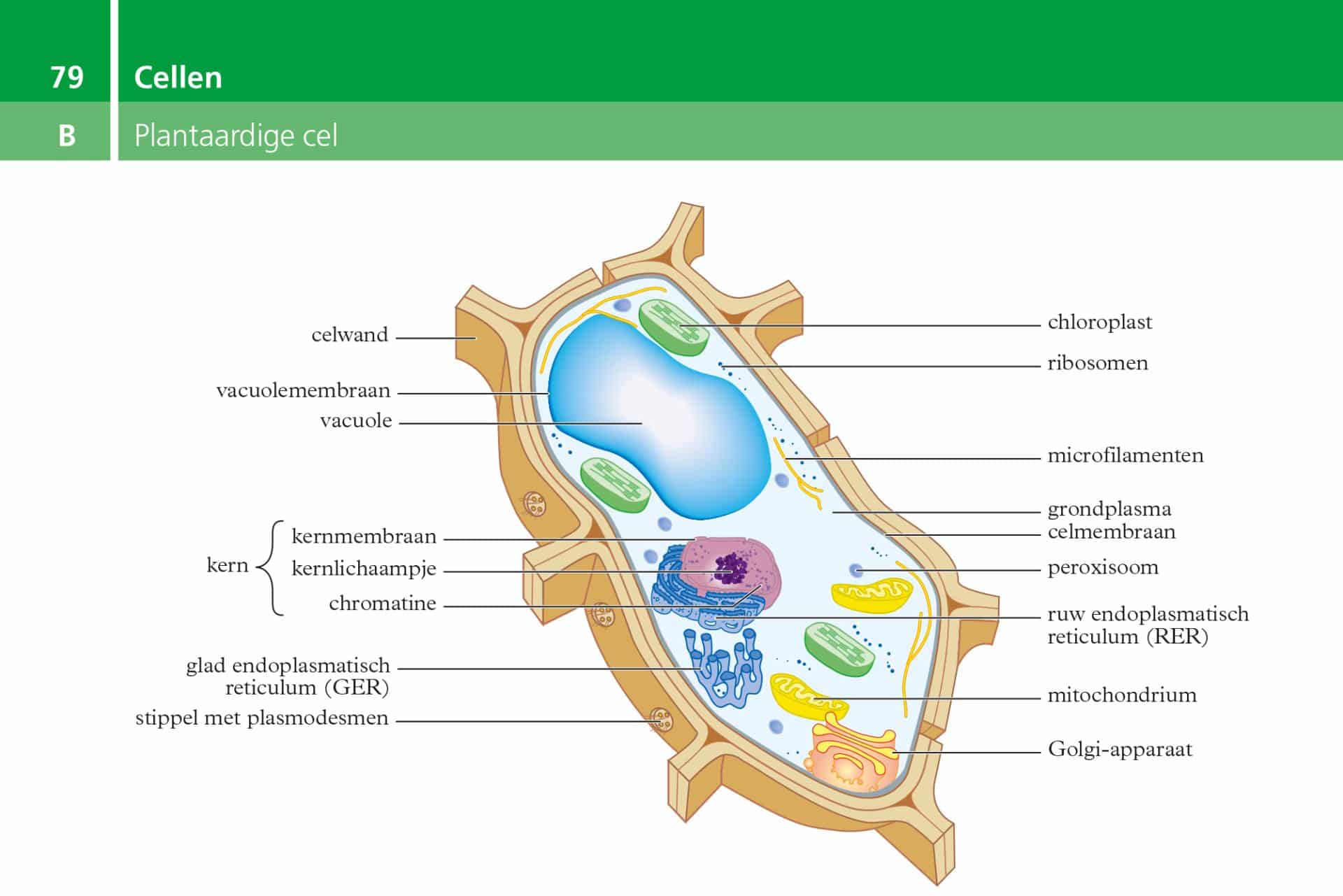 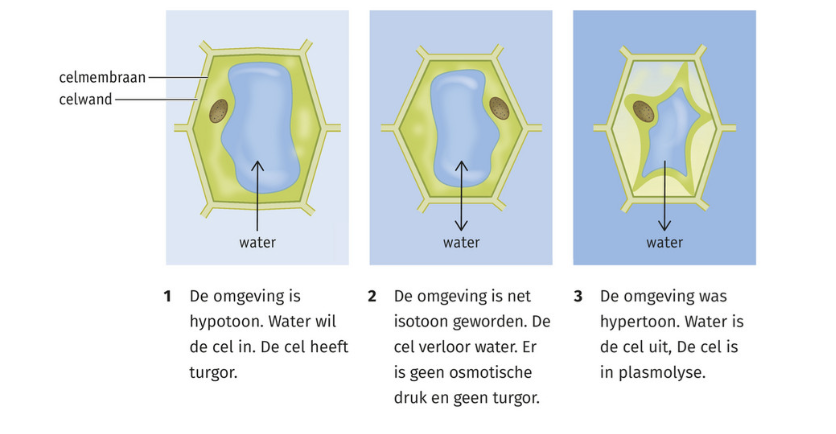 Verschil mavo - havo
3. Minder reproductievragen
4. Meer toepassingsvragen
5. Meer inzichtsvragen
6. Ingewikkeldere inzichtsvragen
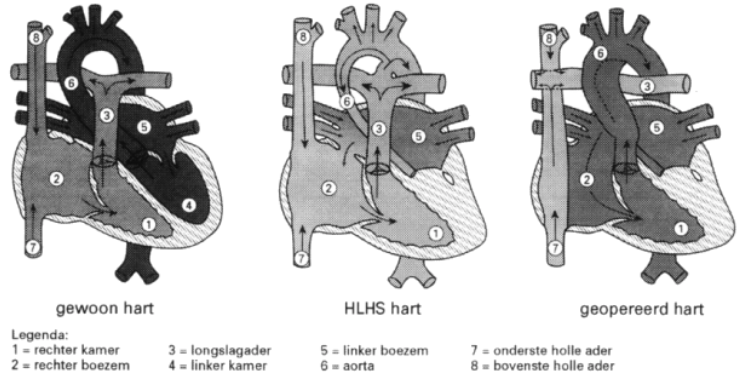 Lesstof in havo 4
Mavo 4:
Elke toets: 4 hoofdstukken (2 nieuwe hoofdstukken en 2 hoofdstukken herhaling uit M3)

Havo 4:
Periode 1: 1 hoofdstuk
Periode 2: 2 hoofdstukken
Periode 3: 2 hoofdstukken
Periode 4: 3 hoofdstukken (2 nieuwe hoofdstukken en 1 hoofdstuk herhaling uit H4)
Transport, voortplanting, genetica, evolutie, ecologie en milieu, gedrag, regeling
Gebruik maken van BiNaS

Havo 5:
Elke toets: 5 of 6 hoofdstukken (waarvan 3 – 4 hoofdstukken herhaling uit H4 en H5)
Stofwisseling, DNA, vertering, transport, gaswisseling en uitscheiding, afweer
Gebruik maken van BiNaS
Verschil havo - vwo
Verdere verdieping
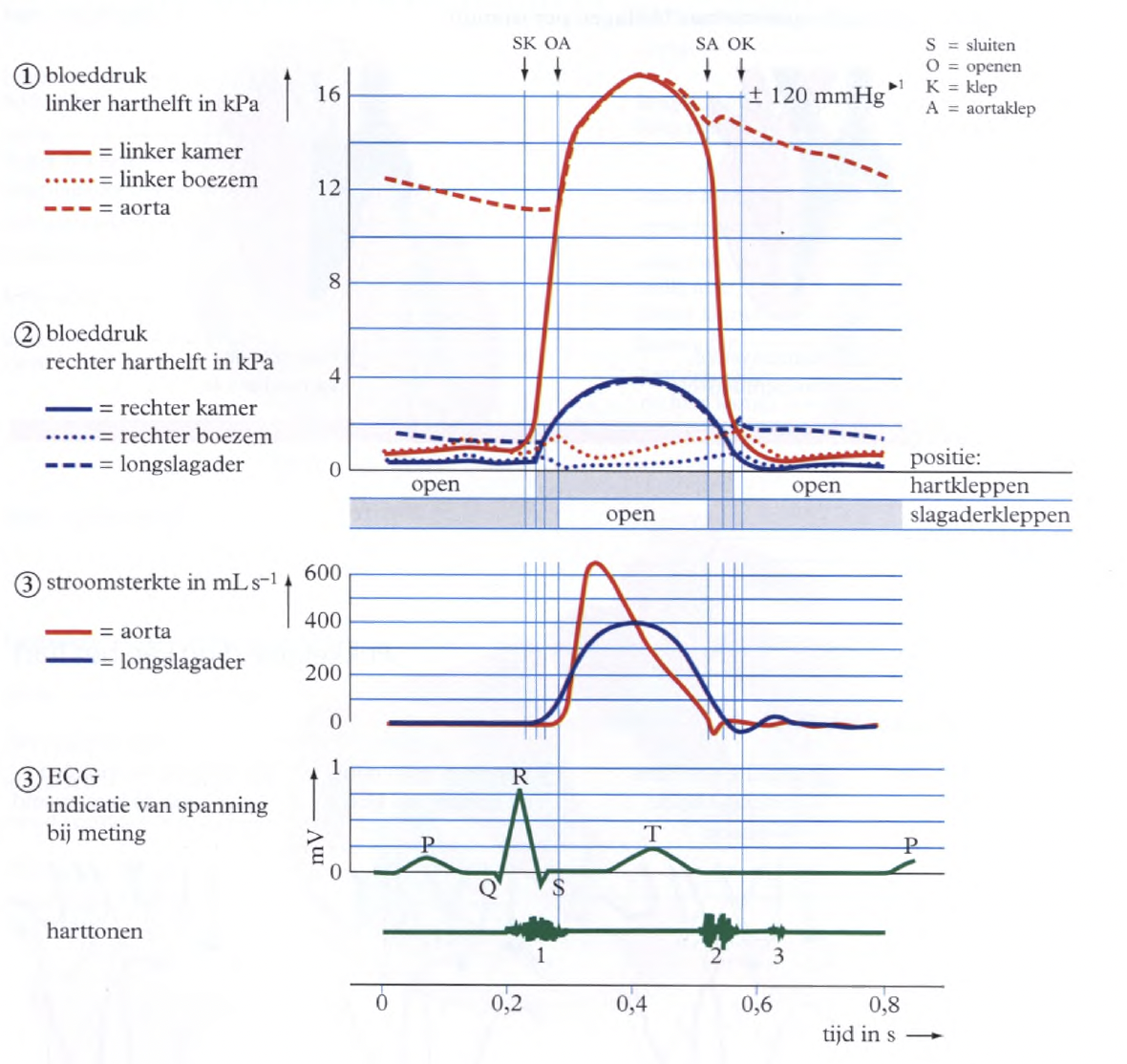 Wat wordt er van je verwacht?
Kennis leren 
Anatomie
Functie
Vaktermen
Leren, leren, leren

Begrijpen
Kennis in nieuw situaties toepassen
Verbanden zien (oorzaak  gevolg)
Oefenen, oefenen, oefenen
Goed formuleren
Met gebruik van kennis en begrip antwoorden goed opschrijven
 Oefenen, oefenen, oefenen
Scheikunde nodig?
Onderbouw: 
Glucose + zuurstof  water + koolstofdioxide + energie

Bovenbouw:
C6H12O6 + 6O2  6H2O + 6CO2 + ATP
Havo of vwo zonder scheikunde?
Het is mogelijk, vraagt wel extra inzet
Enig gevoel voor scheikunde is wel belangrijk
Op VWO wel handig om scheikunde te hebben
VWO: eerst gesprek met docent biologie
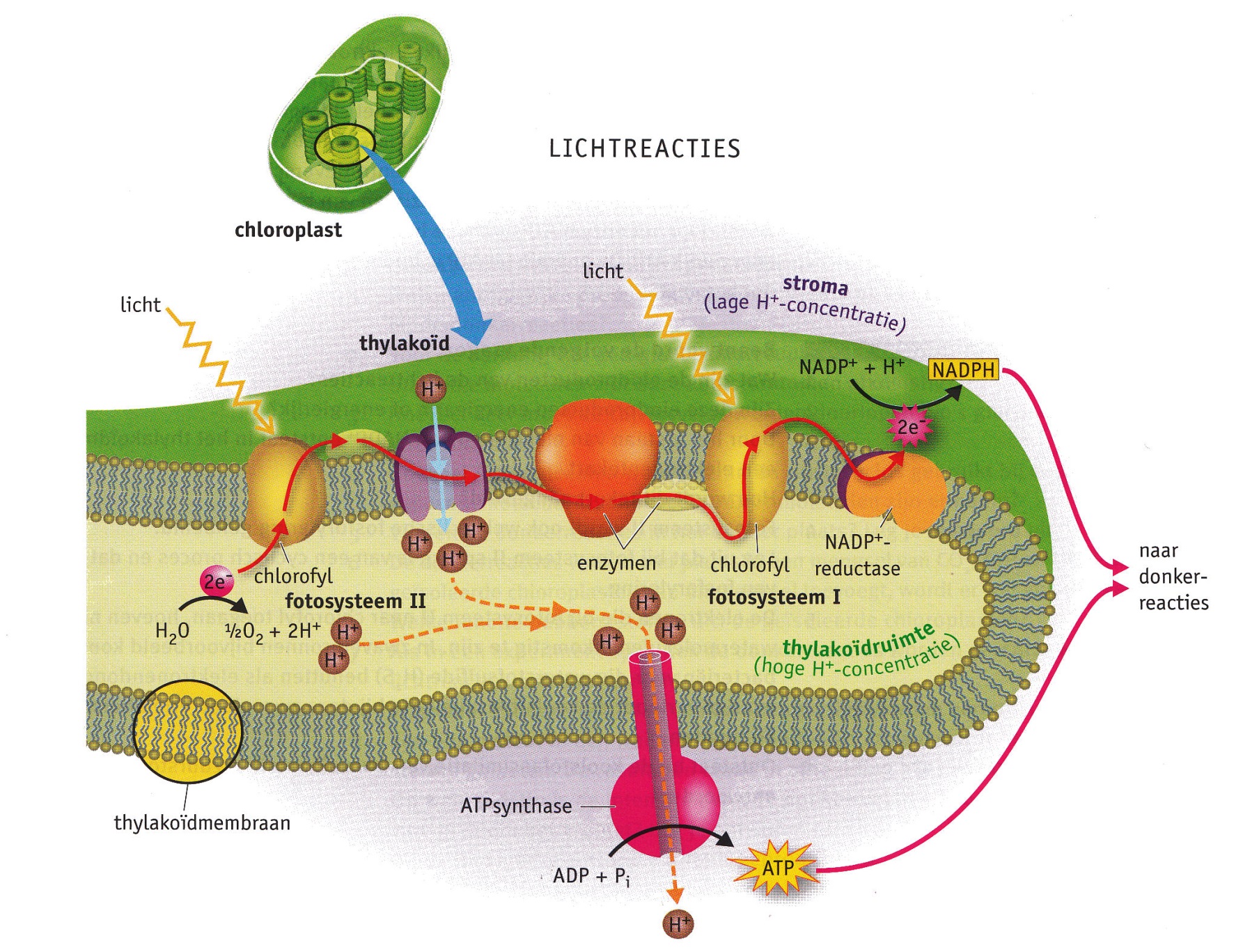 VWO: hiervan hoef je niet te schrikken
Vervolgopleidingen
Gezondheidszorg/Medisch
Landbouw/tuinbouw/veeteelt/natuur/milieu
Biotechnologie/voedingsmiddelentechnologie
Laboratoriumonderzoek
Bio-informatica
PABO
Samengevat
Biologie leert je veel over de manier waarop de natuur en het menselijk lichaam werkt
Het niveau is uitdagend en haalbaar
Inzet in de les en thuis is echt een voorwaarde
Interessante vervolgopleidingen